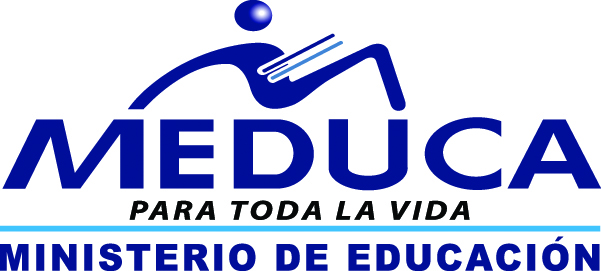 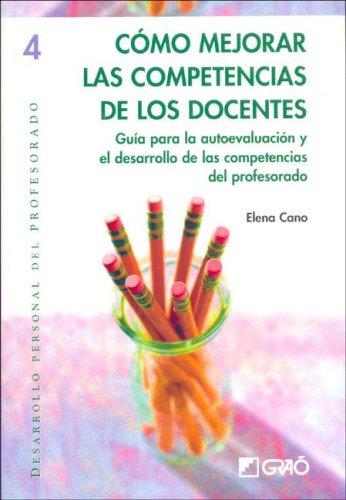 Cap. 3- CAPACIDAD DE PLANIFICACIÓN Y ORGANIZACIÓN DEL PROPIO TRABAJO
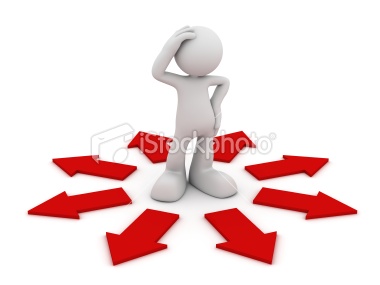 EQUIPO 2
Aracelly Agudo
Ana María Díaz
Emelda Guerra
José De la Rosa
Anabelkis Antinori
Clemente Vergara
Teófila Castillo
Teodolinda Rodríguez
GLOSARIO
Capacidad: Propiedad de poder contener cantidad de alguna cosa.

Agenda: Libro o cuaderno para anotar lo que se ha de hacer y otros datos que a una persona le interesa recordar; normalmente tiene consignados los días del año y un espacio para las anotaciones

Administrar: ordenar y decidir la economía de una persona o una institución

Proactivo:  Tomar la iniciativa, sino asumir la responsabilidad de hacer que las cosas sucedan; decidir en cada momento lo que queremos hacer y cómo lo vamos a hacer.

Reactivo: Una persona no elegí sus propias acciones.

Apagafuegos:  Persona que actúa cuando se suscita una situación problemática, no se prevé.

Criterios:  Opinión, juicio o decisión que se anota sobre una cosa

Evaluación:  Proceso para emitir juicio de valor para la toma de decisiones.
GLOSARIO
Reflexión: Analizar la acción antes de actuar

Procesos: Etapas para lograr un fin

Sistemáticos: Organización científica secuencial de  actividades para lograr un resultado.

Racional:  Facultad del hombre de pensar o descubrir

Urgente:  Necesidad apremiante de algo

Importante:  Situación relevante o destacada

Alternativa: Cada una de las cosas entre las cuales se elige
GLOSARIO
Planificación Estratégica: Plan operativo mediante el cual se determina estrategias, técnicas y metodologías diversas para el desarrollo de las actividades tendientes  a resolver a diversos tipos de situaciones.

Gestión: Llevar a cabo diligencias que hacen posible la realización de una  función

Disfunción: Desarreglo en el funcionamiento de algo

Incoherencia: Carencia de relación lógica respeto a lo tratado.

Órgano Colegiado: Un órgano colegiado es aquel que esta compuesta por tres o mas miembros de tal forma que la toma de decisiones se realizan de forma conjunta, generalmente mediante votación.
¿ CÓMO DESARROLLAMOS LA CAPACIDAD DE PLANIFICACIÓN Y ORGANIZACIÓN DEL PROPIO TRABAJO?
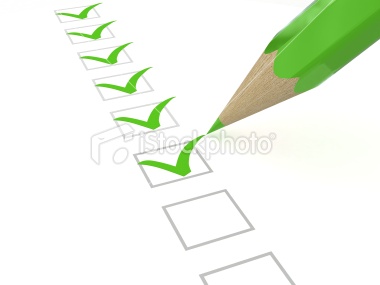 R. 1. La planificación estratégica incluye:
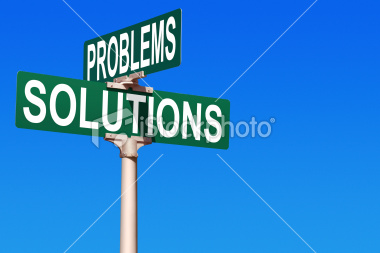 Delegar tareas
Rendir informes
Priorizar las tareas
    según el grado 	de        	importancia.
Organizar la agenda
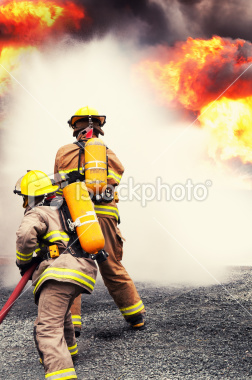 R. 2. Ser proactivos

Buscar soluciones diligentemente para solucionar los problemas y evitar el estilo apagafuegos.
Lenguaje reactivo y lenguaje proactivo
(Fuente Covey , 1997)
R. 3. Sistematizar los criterios para la toma de decisiones:
Relevancia de la decisión que se va tomar.
Personas afectadas
Nivel de compromiso del 
    personal
Urgencia de la situación
Importancia y viabilidad
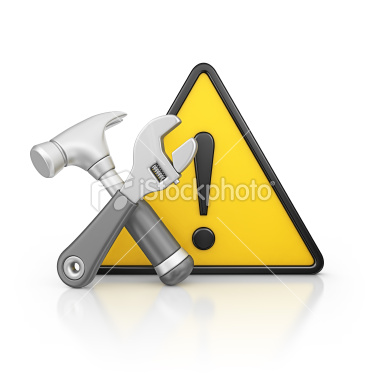 Considerar la oportunidad de desarrollar la acción.
	- Obstáculos salvables
	- Obstáculos de mediana dificultad
	- Obstáculos insalvables

Considerar las alternativas
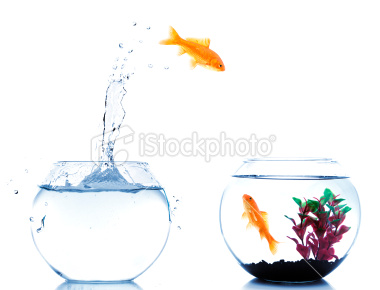 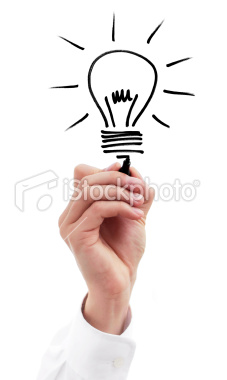 R. 4. Tomarse tiempo para la evaluación y la reflexión

Establecer los instrumentos de evaluación para determinar disfunciones y establecer mecanismos de mejora.
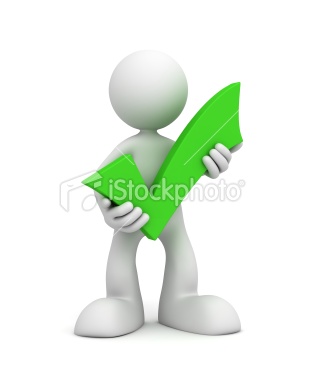 Gracias !